A Parallel Perspective
Writing Equations of Parallel Lines
Essential Question
How do you know that a line is parallel to another line?
Lesson Objectives
Identify and verify parallel lines.
Apply mathematical understanding of parallel lines to solve problems.
Parallel Processing
Look at the lines within each image.
Which lines are parallel?
Are any of the lines parallel?
Parallel Processing: Image 1
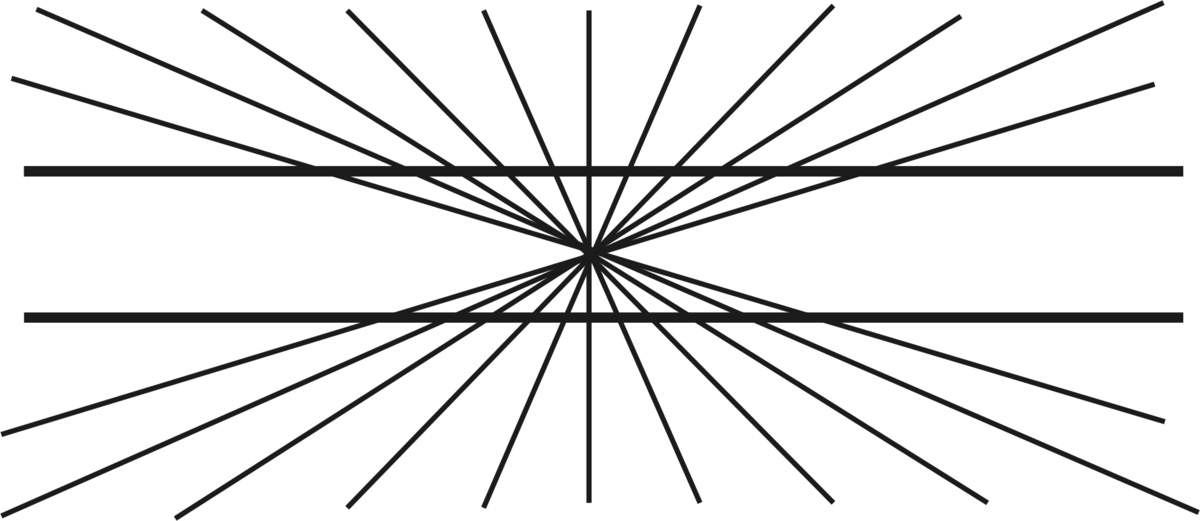 [Speaker Notes: Wolfram MathWorld. (2022). Hering Illusion. Wolfram. https://mathworld.wolfram.com/HeringIllusion.html]
Parallel Processing: Image 2
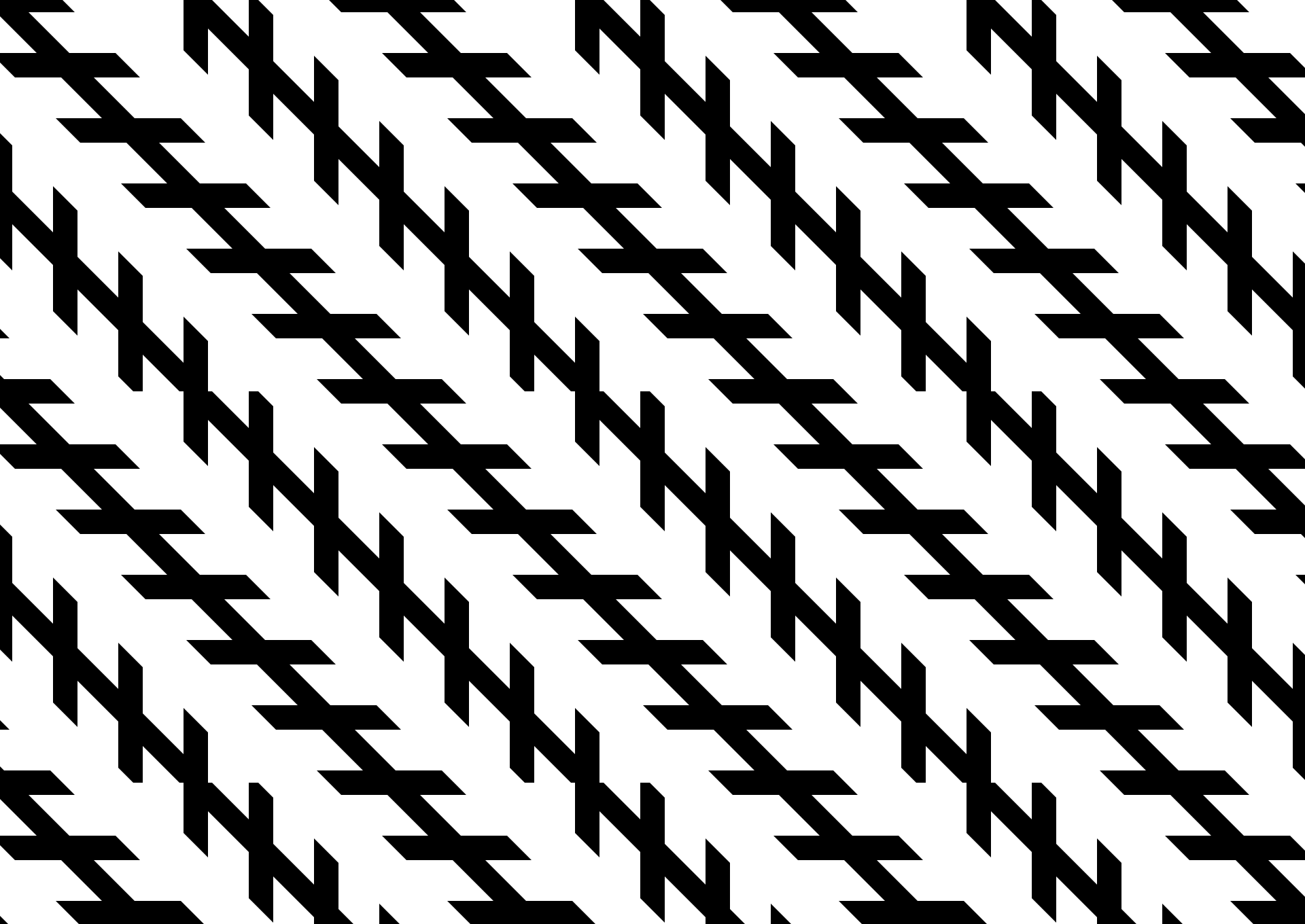 [Speaker Notes: Fibonacci. (2007). Zöllner illusion. Wikimedia Commons. https://commons.wikimedia.org/wiki/File:Zollner_illusion.svg]
Parallel Processing: Image 3
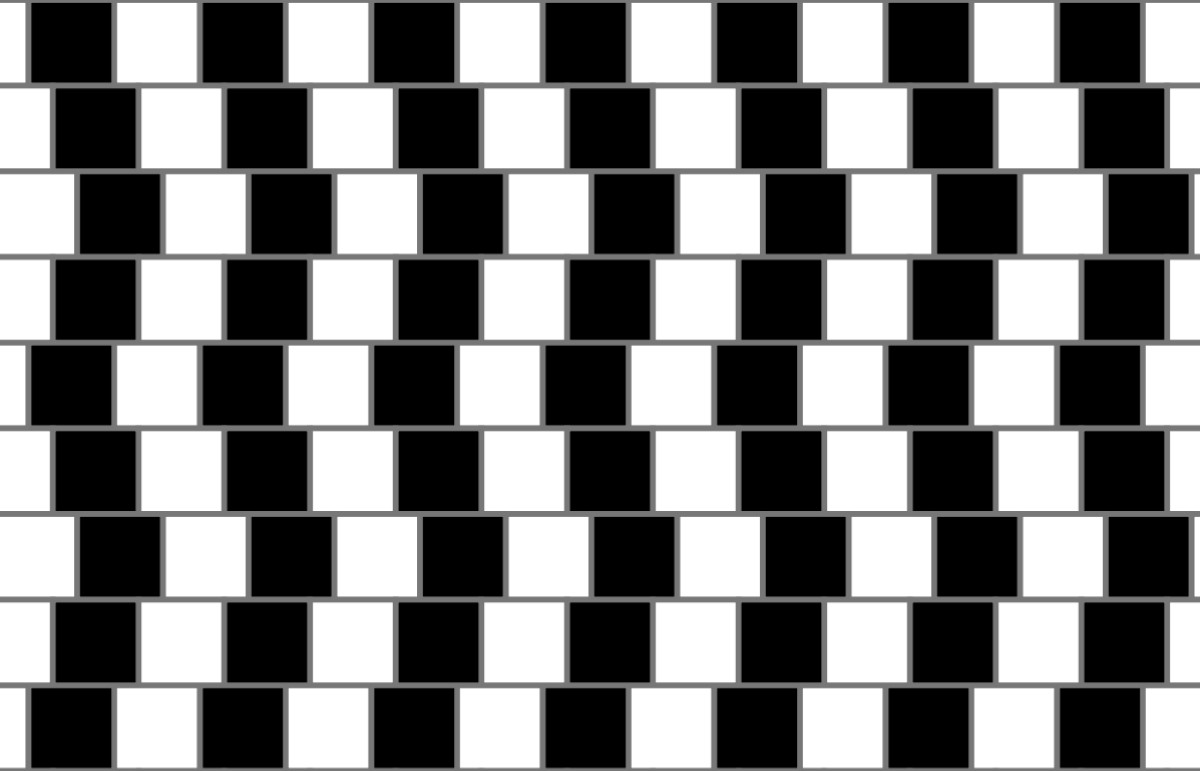 [Speaker Notes: Fibonacci. (2007). Café wall illusion. Wikimedia Commons. https://commons.wikimedia.org/wiki/File:Caf%C3%A9_wall.svg]
Parallel Processing: Image 1
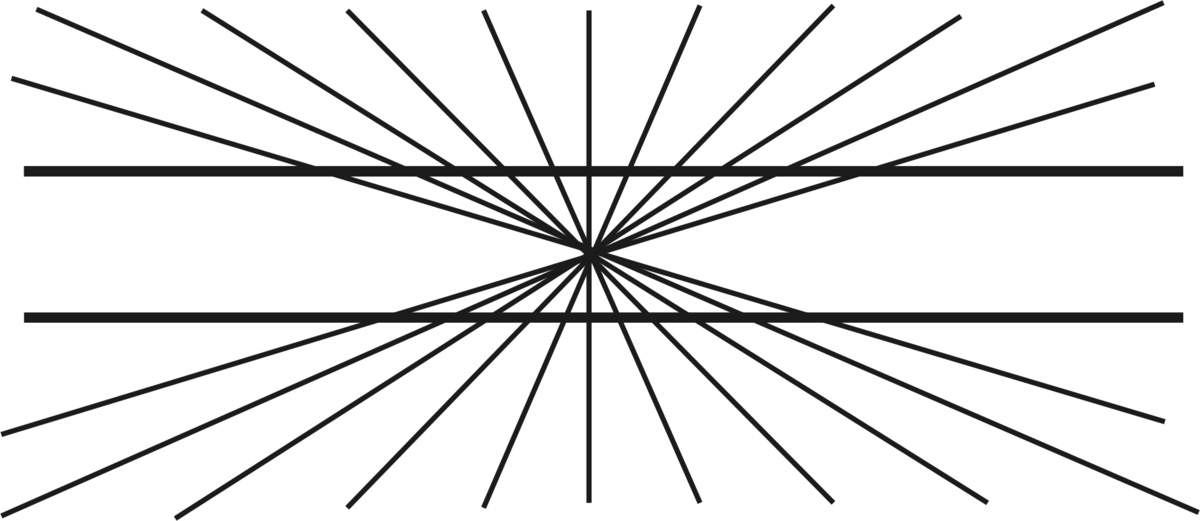 Image 1 is an optical illusion, published by Ewald Hering in 1861.
The two horizontal lines are straight and parallel. They appear to bow because the other lines simulate perspective, giving a false sense of depth.
Because our brain perceives depth, our eyes misinterpret the image.
[Speaker Notes: Wolfram MathWorld. (2022). Hering Illusion. Wolfram. https://mathworld.wolfram.com/HeringIllusion.html]
Parallel Processing: Image 2
Image 2 is an optical illusion, published by Johann Karl Friedrich Zöllner in 1860.
The lines with a negative slope are all parallel. They appear to be anything but
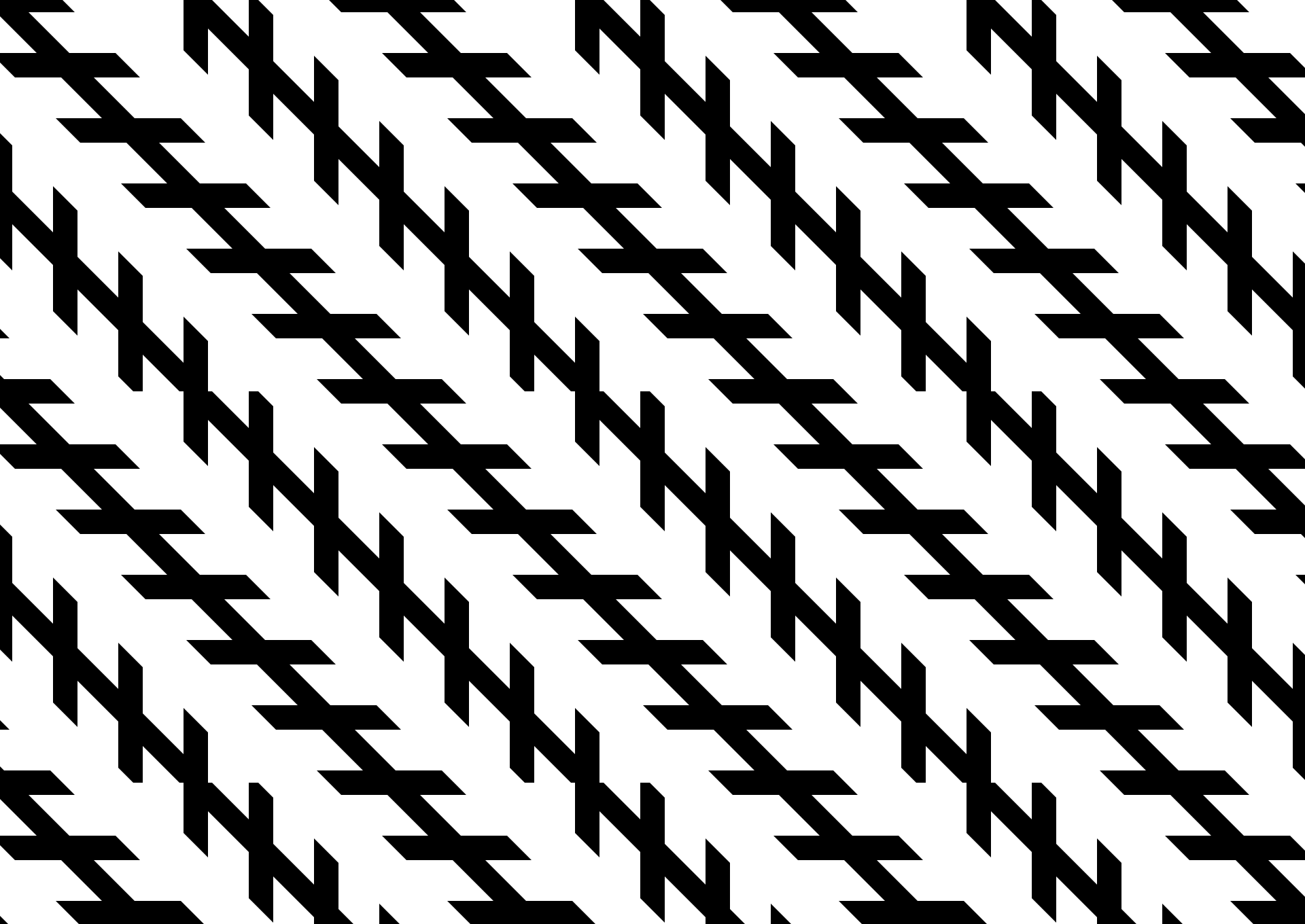 equidistant from each other due to the vertical or   horizontal segments one each line.
Scientists are unsure of why we do not see the lines as parallel.
[Speaker Notes: Fibonacci. (2007). Zöllner illusion. Wikimedia Commons. https://commons.wikimedia.org/wiki/File:Zollner_illusion.svg]
Parallel Processing: Image 3
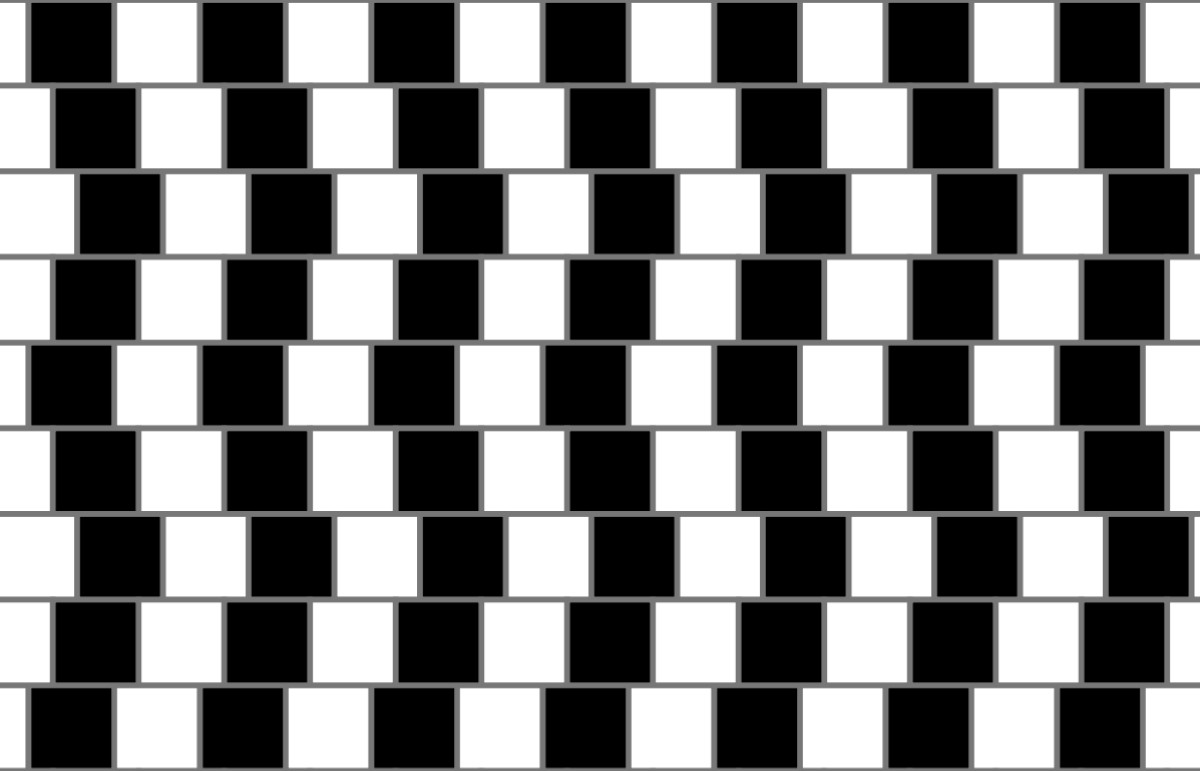 Image 3 is known as the Café Wall Illusion and was noticed by Richard Gregory and Priscilla Heard on a café wall in Bristol, England and published in 1979.
The gray, horizontal lines are parallel. The image is a tessellation of black and white rectangles that are shifted horizontally of each other.
Scientists are unsure but believe that the colors are what causes the illusion.
[Speaker Notes: Fibonacci. (2007). Café wall illusion. Wikimedia Commons. https://commons.wikimedia.org/wiki/File:Caf%C3%A9_wall.svg]
Parallel Processing: Café Wall
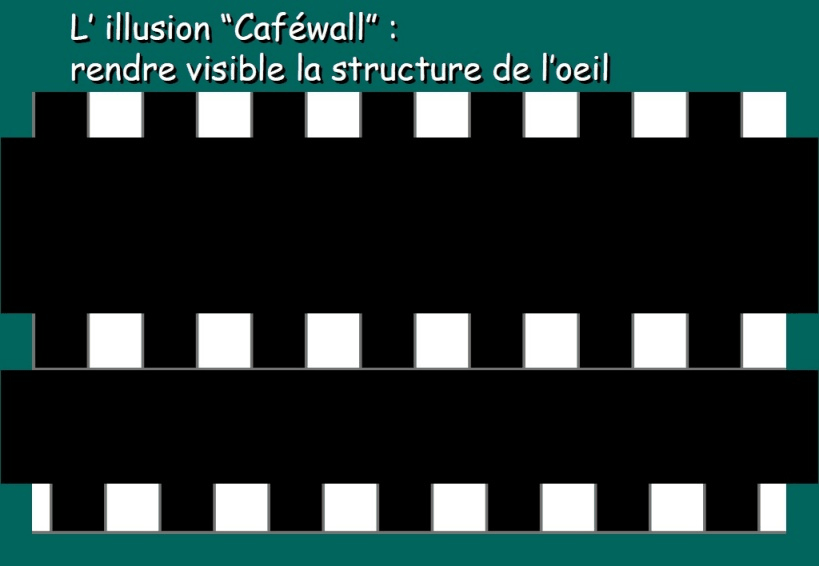 These illusions help neuropsychologists study how our brains process visual information.
[Speaker Notes: Hans-Werner34. (2005). CAFEWALL ANIM.gif. Wikimedia Commons. https://commons.wikimedia.org/wiki/File:CAFEWALL_ANIM.gif]
Perspective Drawings
Look at the lines within each image.
Which lines are parallel?
Are any of the lines parallel?
Perspective Drawings (Sample Response)
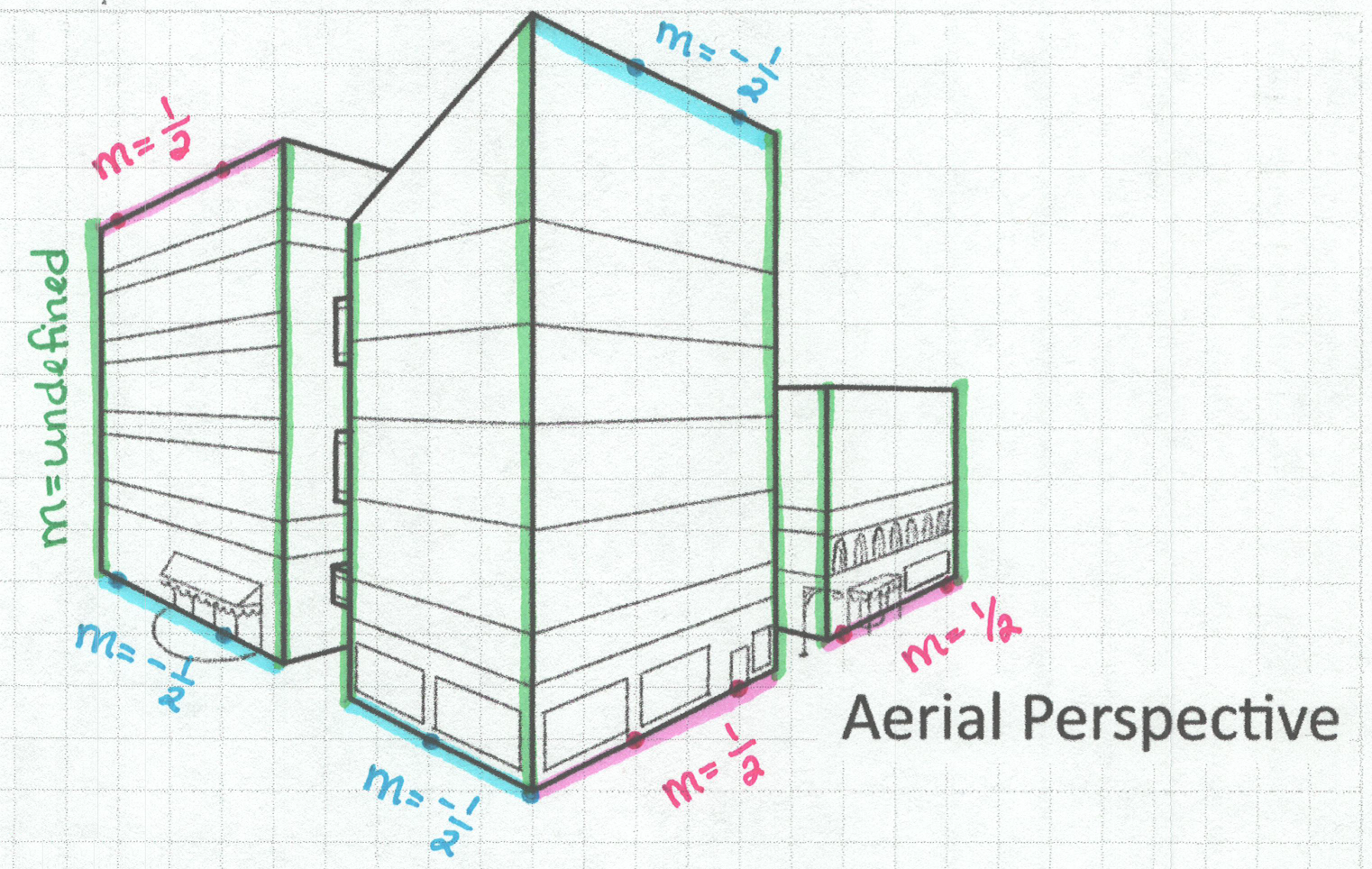 Perspective
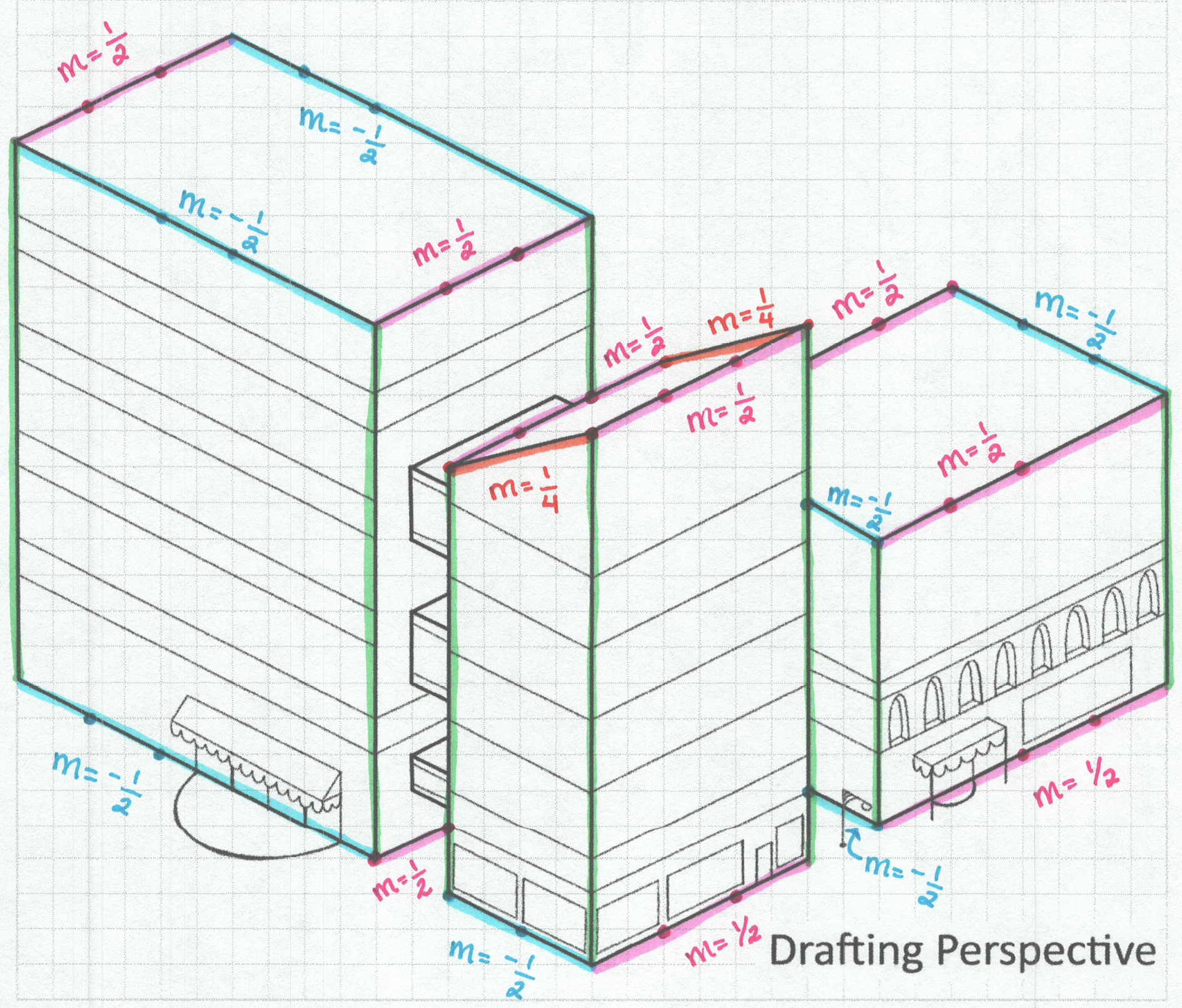 Drawings
(Sample Response)
Are These Lines Parallel?
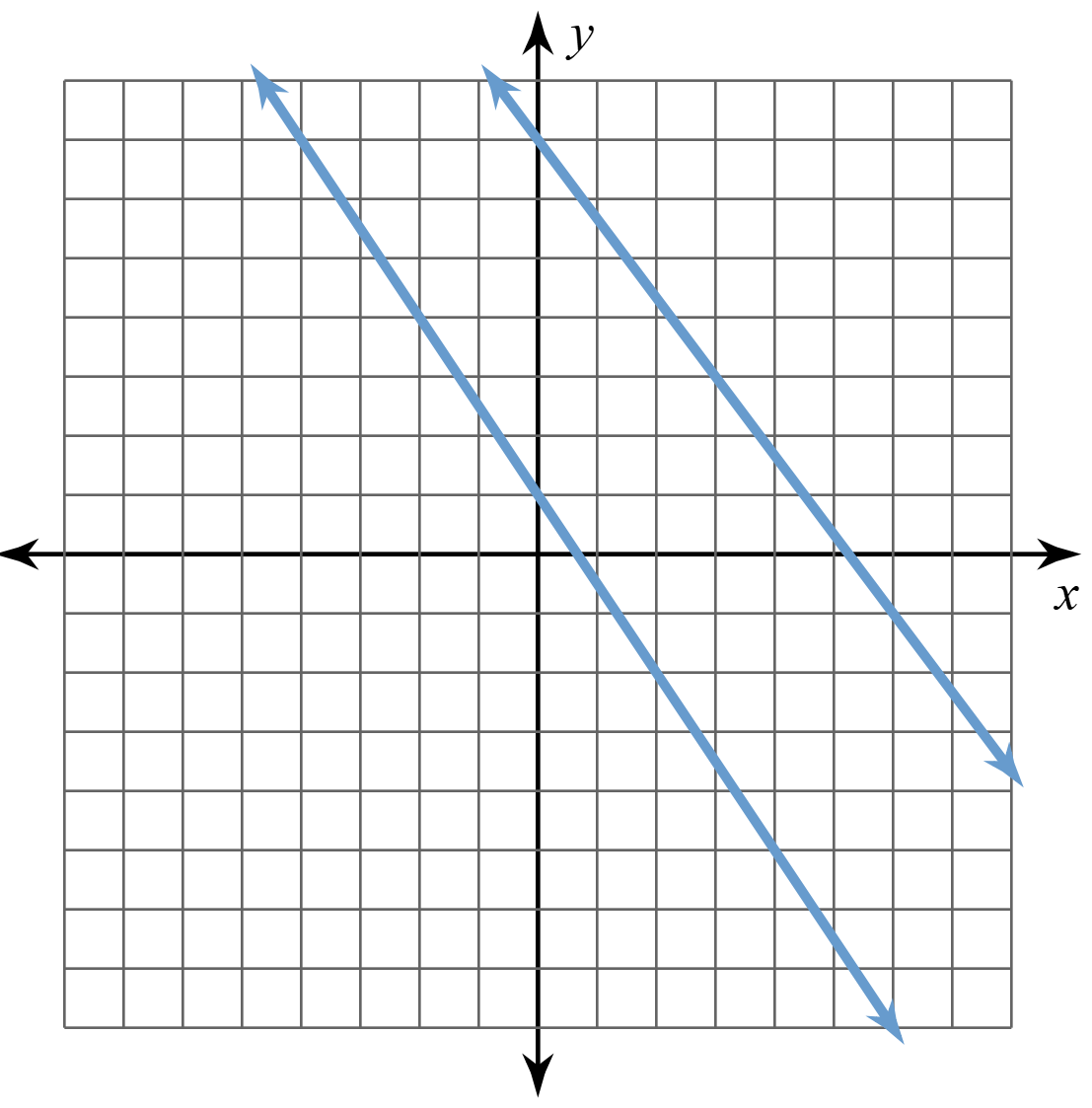 Yes or No?
Explain your thinking.
Are These Lines Parallel?
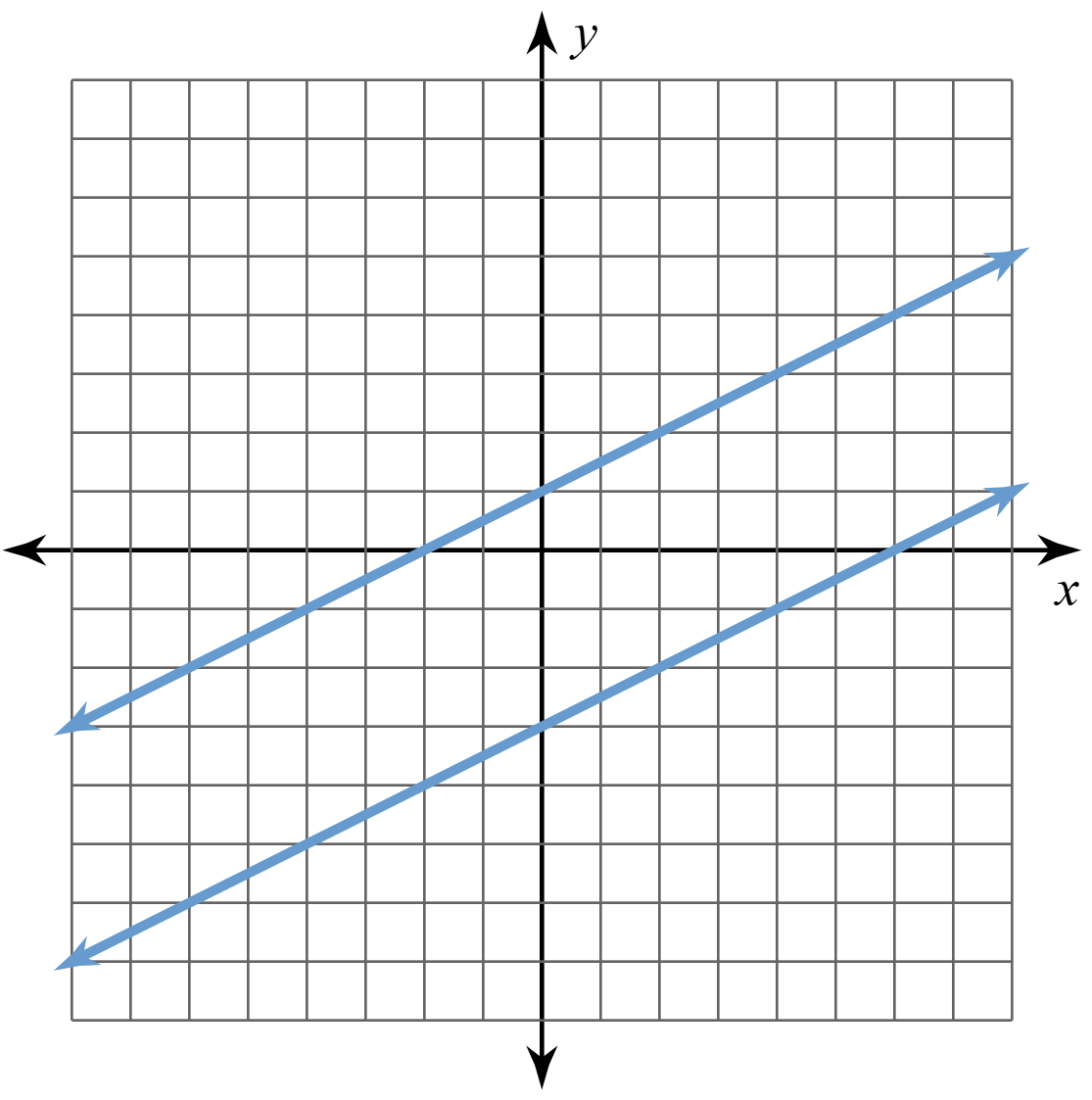 Yes or No?
Explain your thinking.
Point-Slope Form
Remember, when you know the slope and a point, you can use point-slope form to easily write the equation of a line.
Writing Equations
Write the equation for a line that passes through the point (2, 1) and is parallel to the line y = 3x + 5.
Writing Equations
Write the equation for a line that passes through the point (–1, 4) and is parallel to the line y – 4 = –2(x – 3).
I Have Who Has
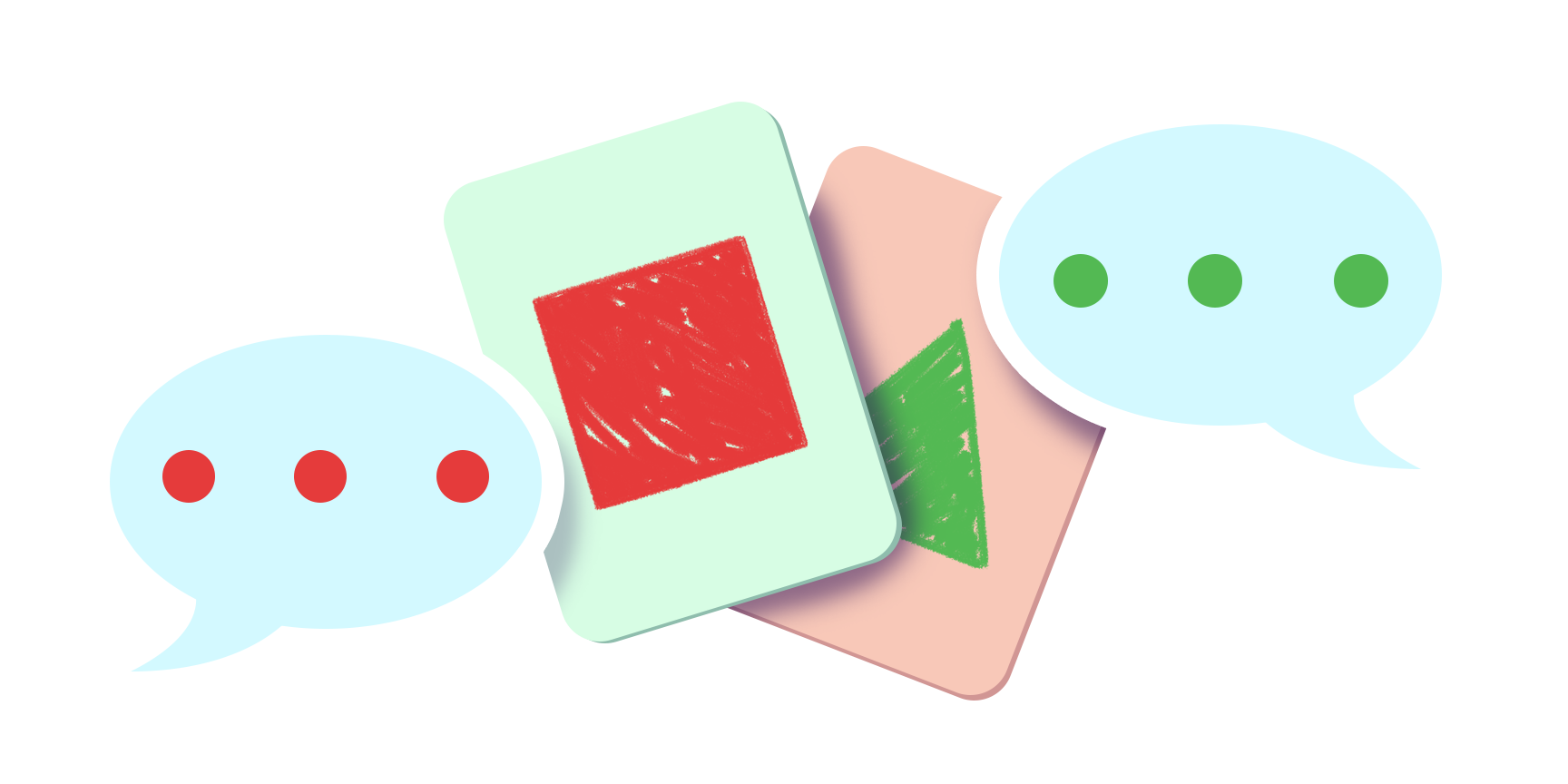 Read your card carefully and find the person who has the equation of a line parallel to your line that goes through your given point.
“I have…” is the answer to someone’s question.
“Who has…” is the question you are seeking an answer for.
[Speaker Notes: K20 Center. (n.d.). I Have Who Has. Strategies. https://learn.k20center.ou.edu/strategy/1497]
I Have Who Has: Key
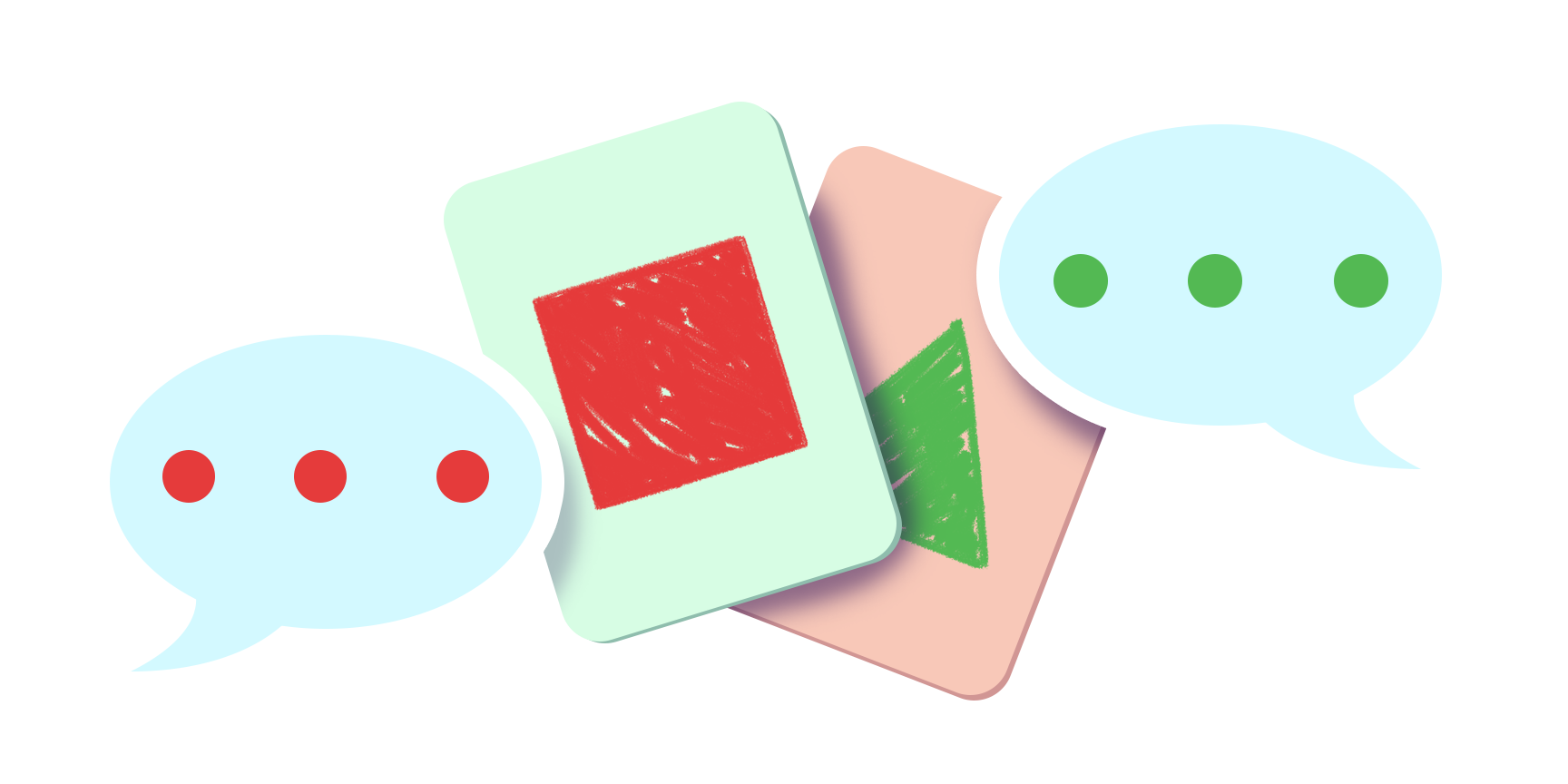 Card Set B
Card Set A
Card Set C
Card Set D
Card Set E
[Speaker Notes: K20 Center. (n.d.). I Have Who Has. Strategies. https://learn.k20center.ou.edu/strategy/1497]
Exit Ticket
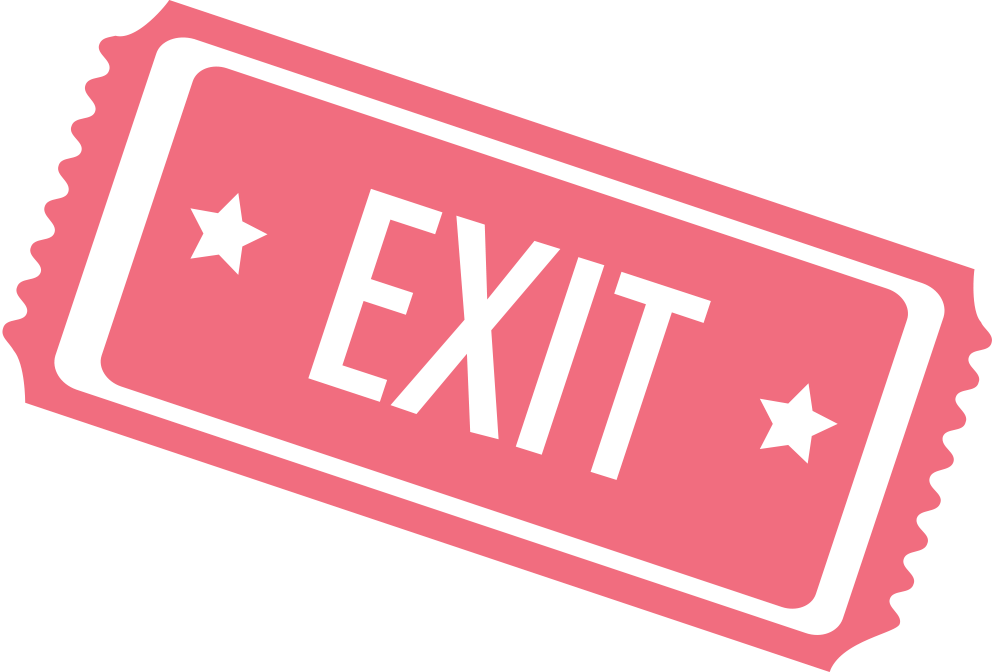 Individually, find the missing vertex of the parallelogram given 3 of the vertices.
[Speaker Notes: K20 Center. (n.d.). Bell Ringers and Exit Tickets. Strategies. https://learn.k20center.ou.edu/strategy/125]
Exit Ticket
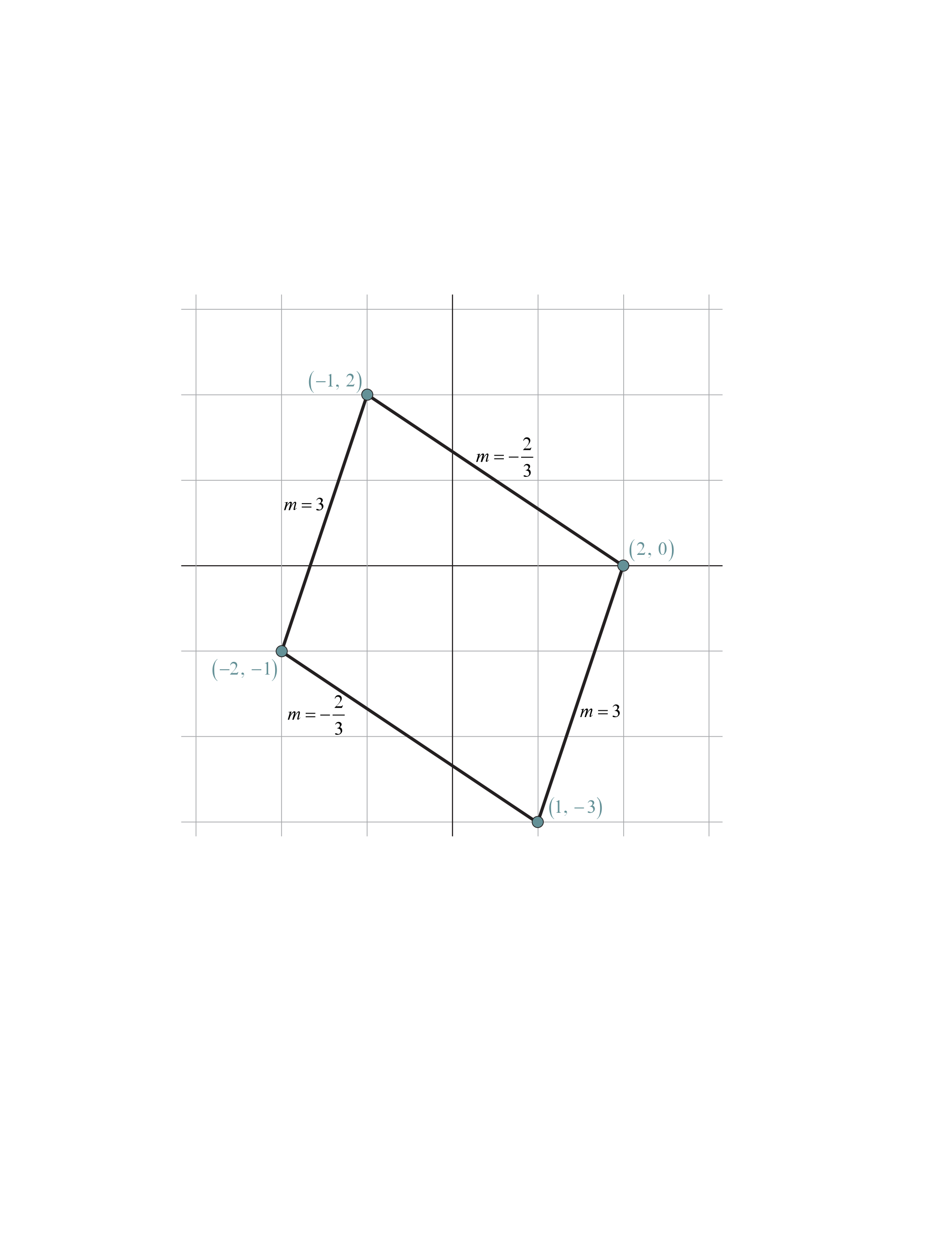 (Sample Solution)
The fourth vertex is at (1, –3).